Opioid follow-up with community paramedics and peer navigators
FY 2021
Capt. Helen Tripp
MIH Program Manager
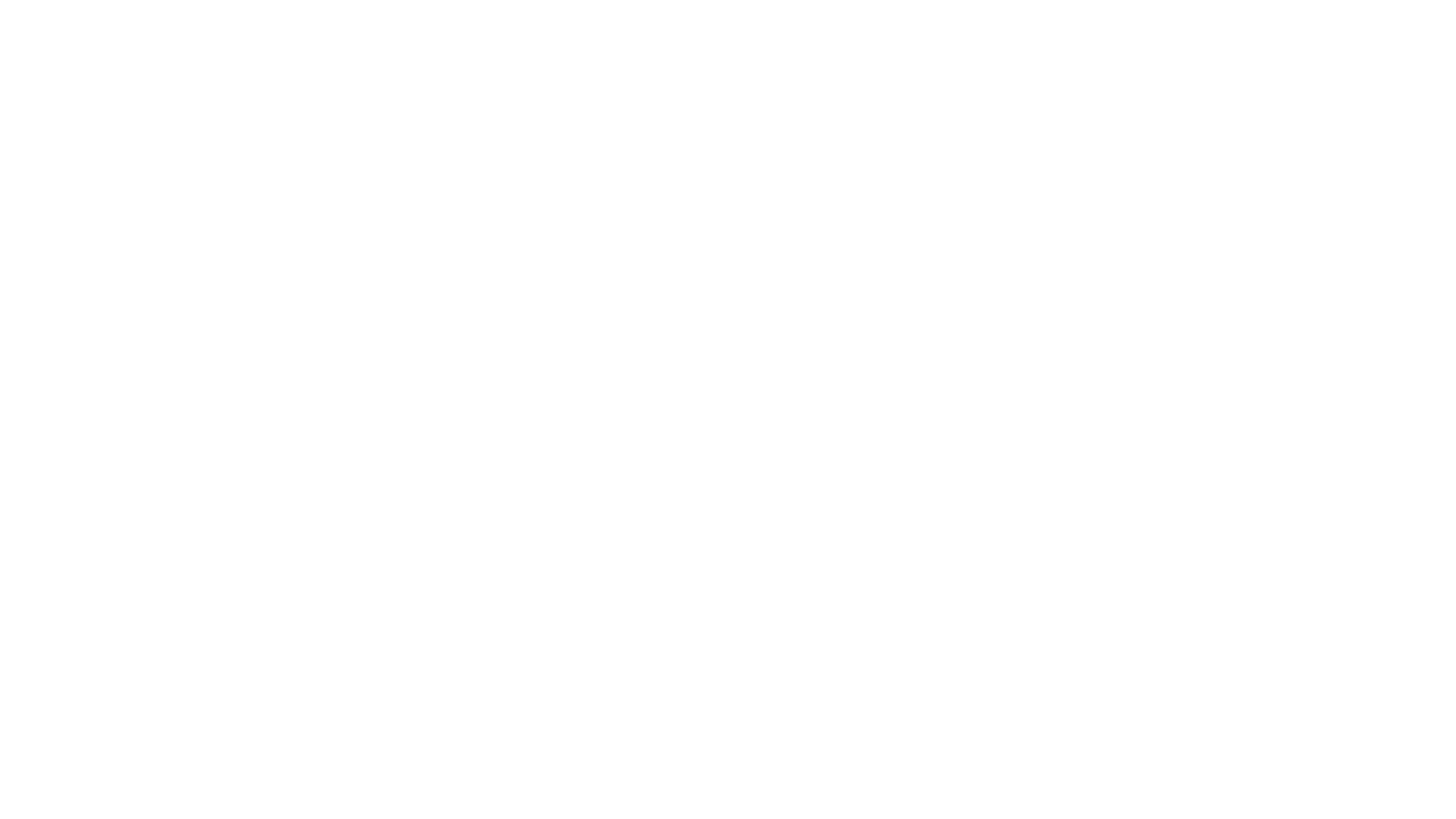 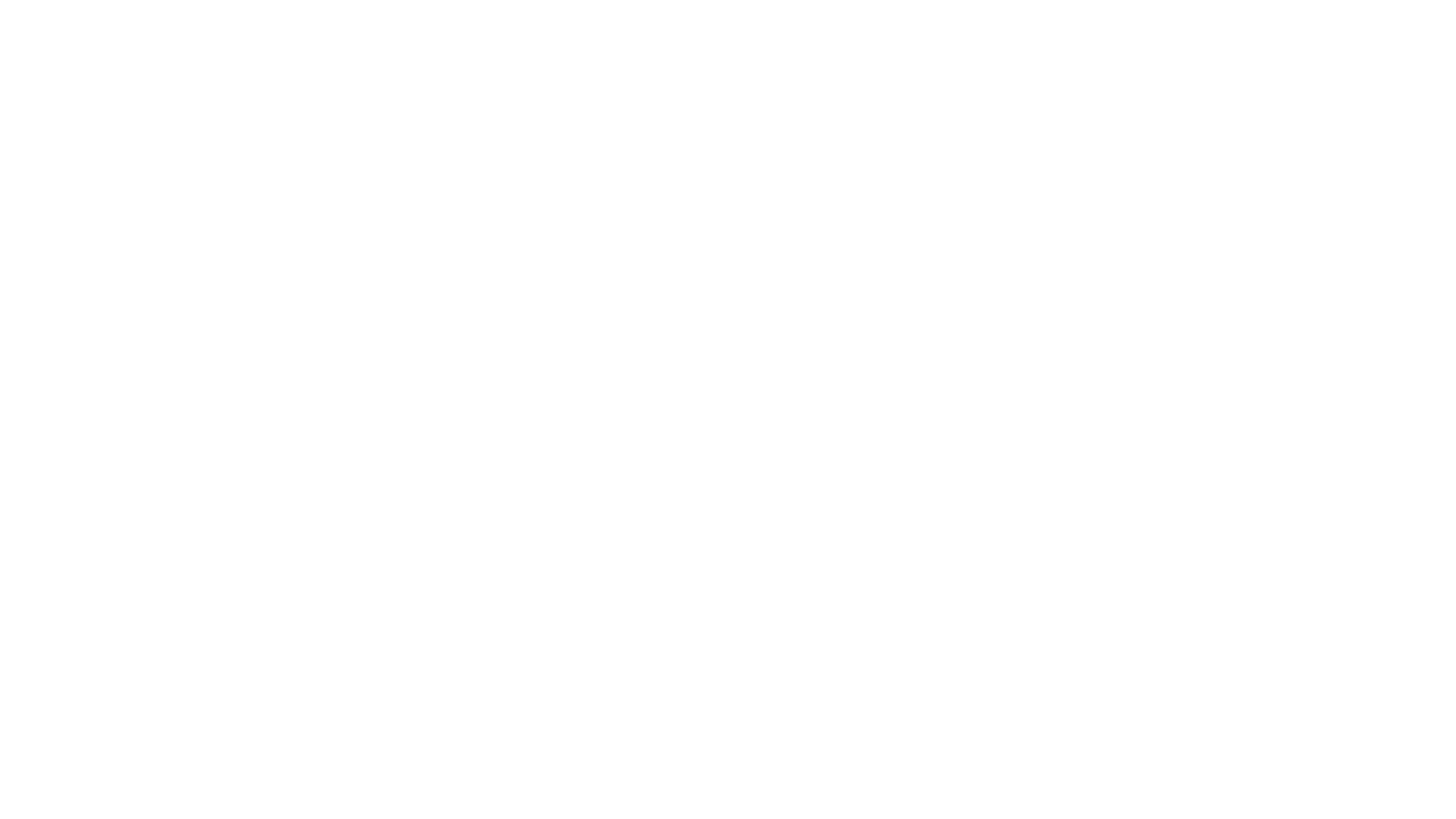 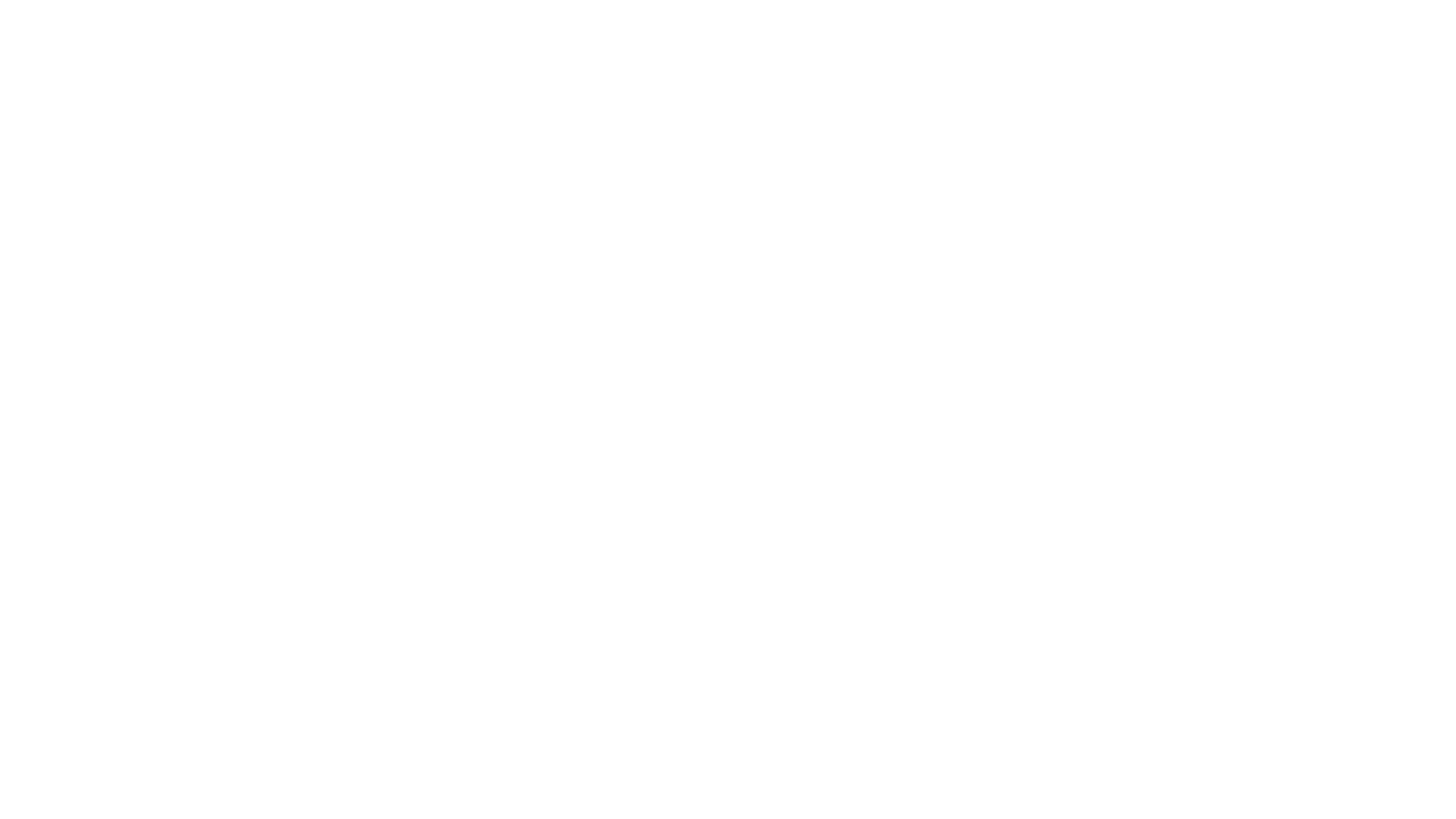 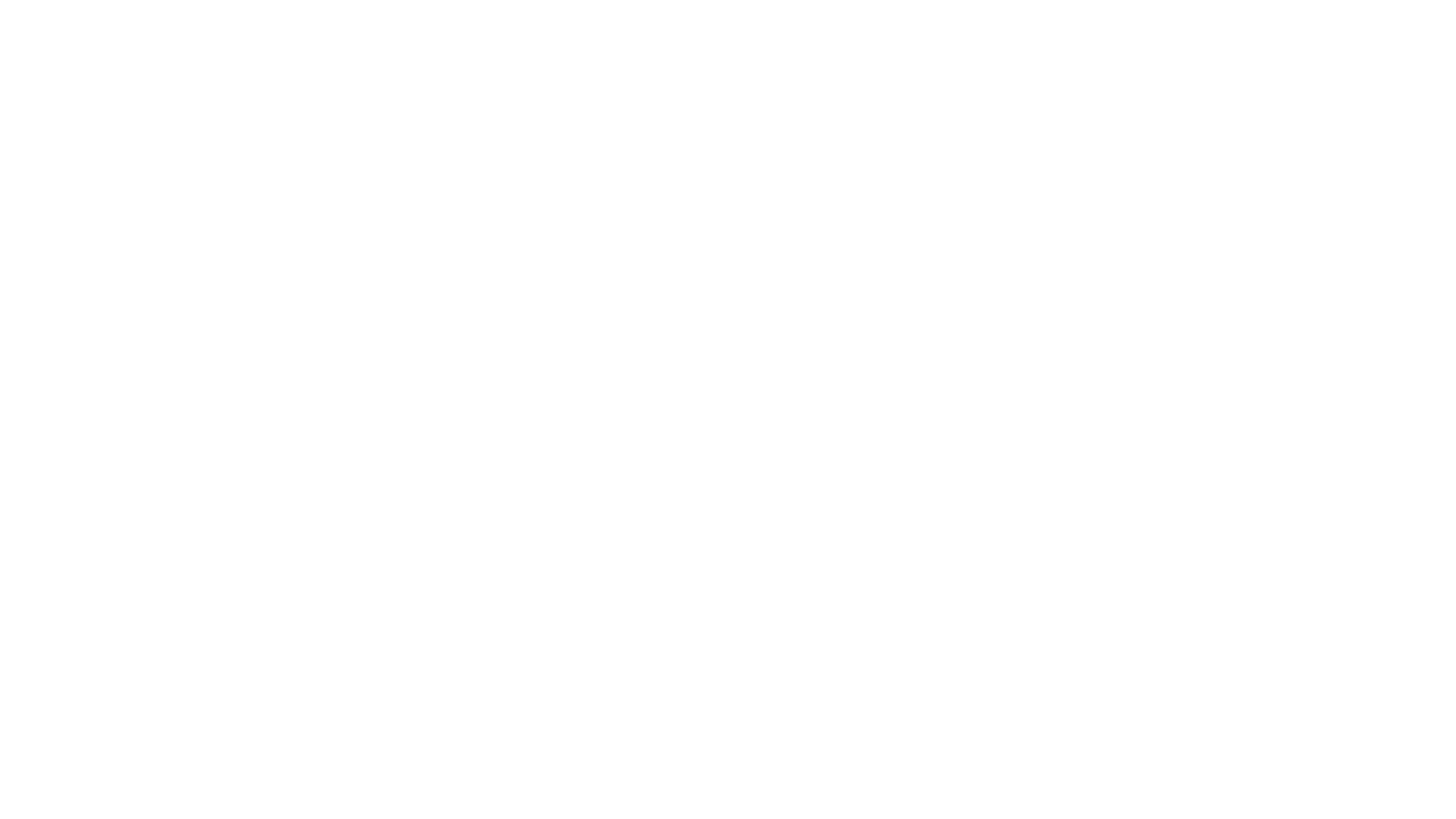 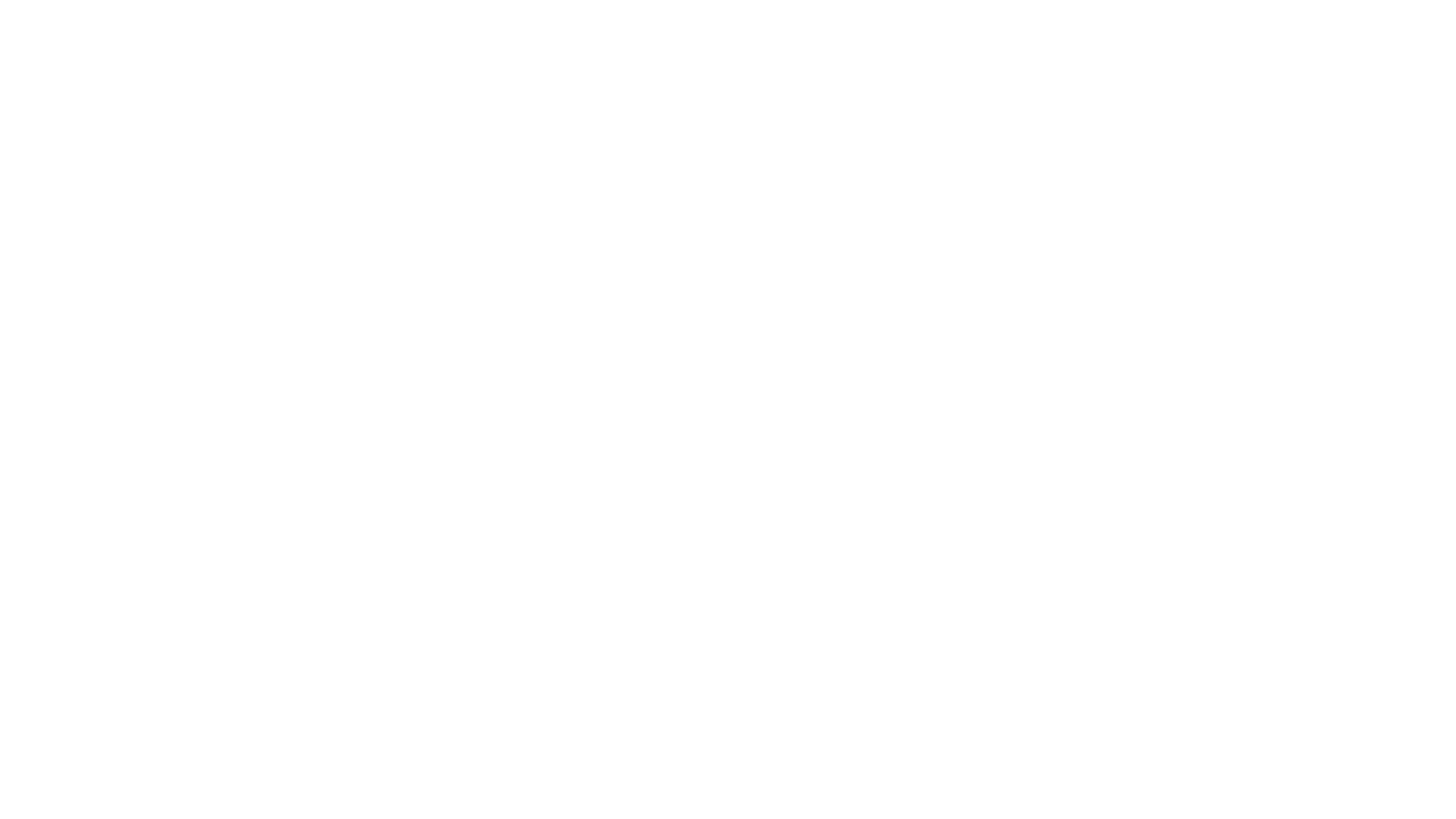 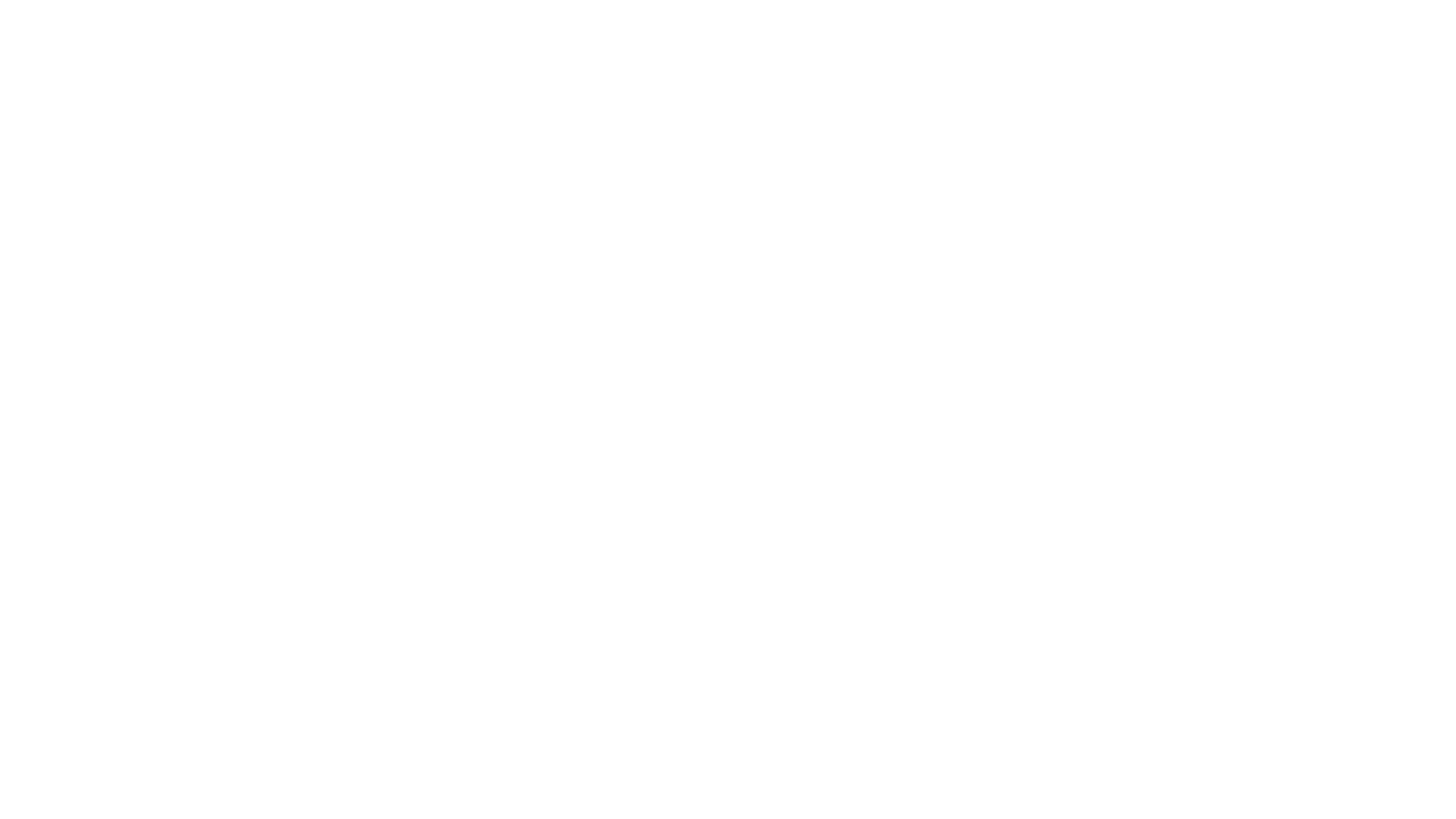 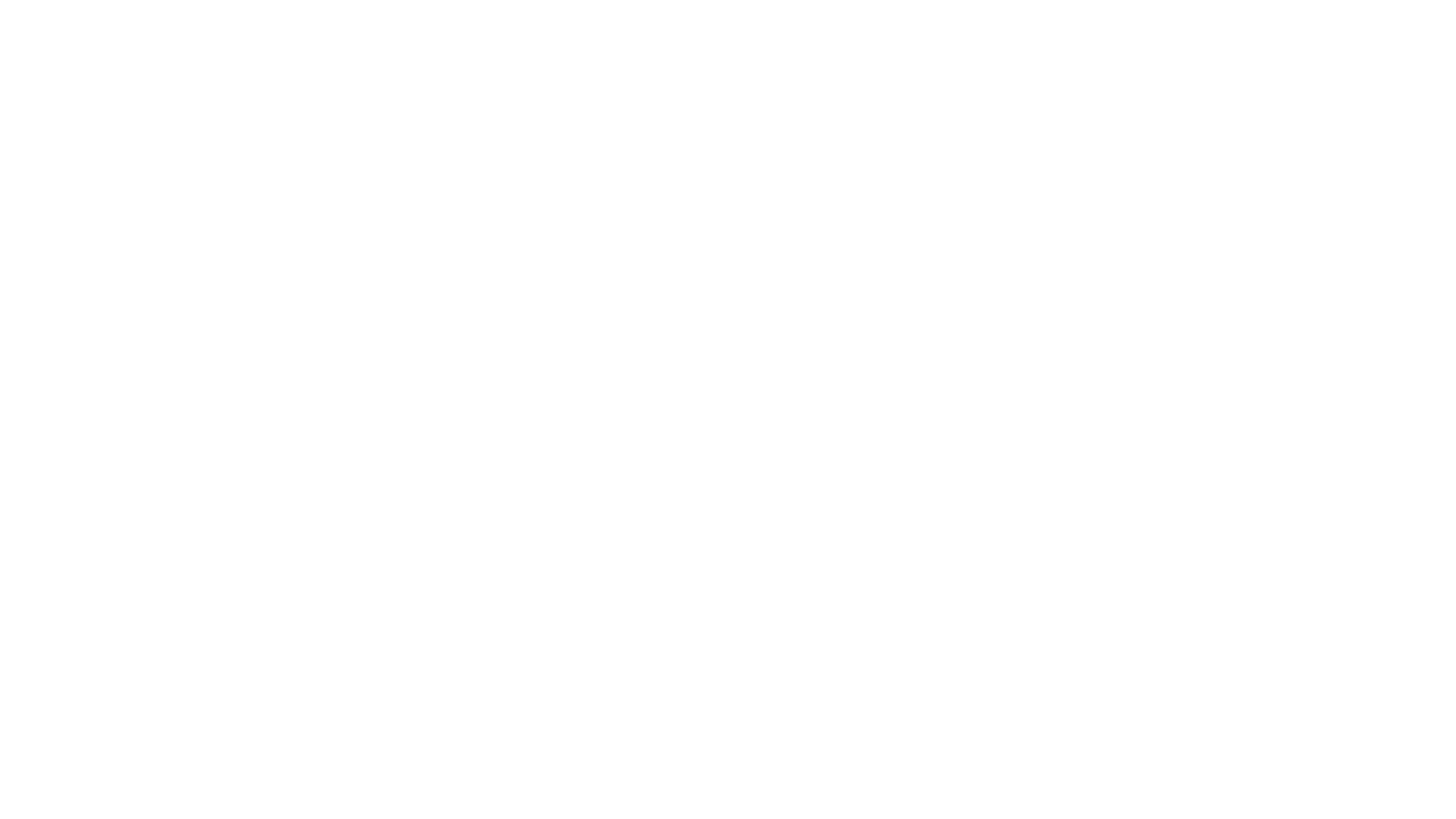 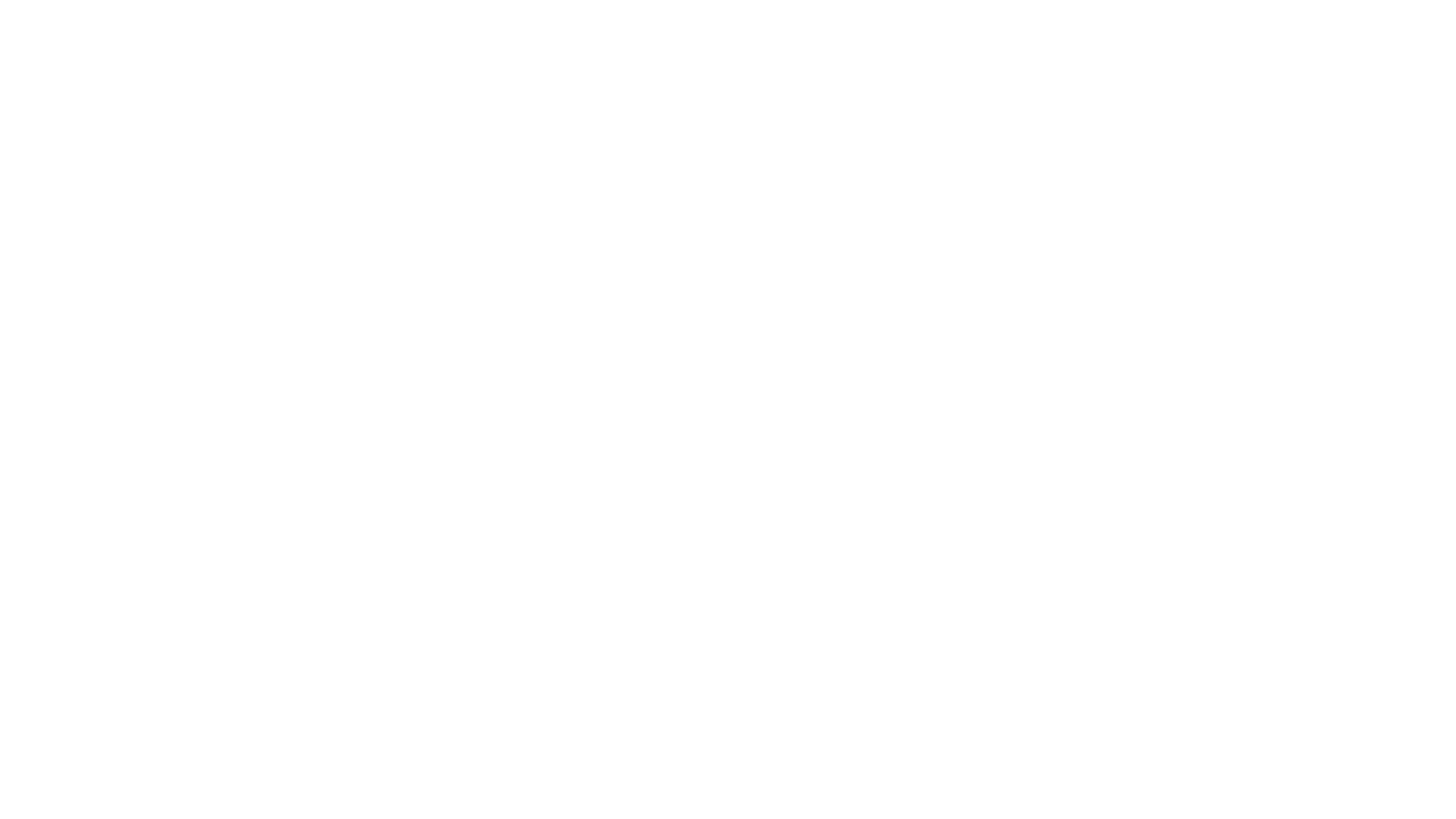 Days with greater than 5 Overdoses
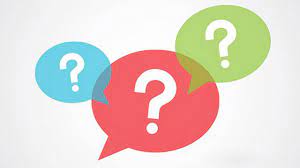